Презентация книгил. галочкиной«Скульптор-мыслитель»
Из творческого архива Валентина Галочкина
Художница Лидия Галочкина представляет книгу со статьями об искусстве и иллюстрациями работ своего мужа –  скульптора Валентина Андреевича Галочкина, выпускника Днепропетровского художественного училища.  В книгу вошли архивные  материалы художника о своем творчестве: размышления о самой профессии художника, о работе с материалами, о ритме, о форме.
Жизненный и творческий путь
Валентин Галочкин родился  22.11.1928 г. в Днепропетровске на ул. Упорной, 18.  Сразу после второй мировой войны в 1944 году он поступает в наше  художественное училище. Ведущими преподавателями на тот момент были Панин М.Н., а также профессор  Жирадков А.И., который получил  научное звание  еще при царском режиме, преподавая в Академии художеств в Санкт-Петербурге. Эти преподаватели  оказали большое влияние на творческое  формирование  будущего скульптура.
Жизненный и творческий путь
В 1950-56 гг. Валентин Галочкин учился в Киевском художественном институте в мастерской профессора М.И. Гельманна. Во время учебы постоянно подрабатывал  в мастерской, работая как форматор, моделировщик и т.д., набирая ценный художественный опыт. Дипломная работа «Сталевар»  получила оценку «отлично» и была отлита в бронзе за счет института. Позже работу приобрело государство и скульптура была выставлена  в постоянной экспозиции Львовского художественного музея.
Жизненный и творческий путь
После окончания института Валентин Андреевич  работал  главным художником Киевского скульптурного комбината. Именно  в этот период 29-летний  молодой  художник   по заказу Министерства культуры УССР создает   скульптуру  «Хиросима». Главная тема  произведения  –  это протест против ядерного оружия.  В этой работе художник раскрыл свой многосторонний  и  стили  работы. За эту работу Галочкин В.А. был представлен к Ленинской премии.
Жизненный и творческий путь
Начиная с 1959 года скульптор принимал участие в многочисленных художественных выставках и конкурсах (памятники Льву Толстому, Тарасу Шевченко,   Бабий Яр  и  т.д.).
Знаковыми  работами Валентина Андреевича   можно считать  целый  ряд скульптур, посвященных теме Второй мировой войны: «Врата скорби», «Вдовы», «Мать», «Пиета» и др., которые принесли скульптору известность за пределами СССР.
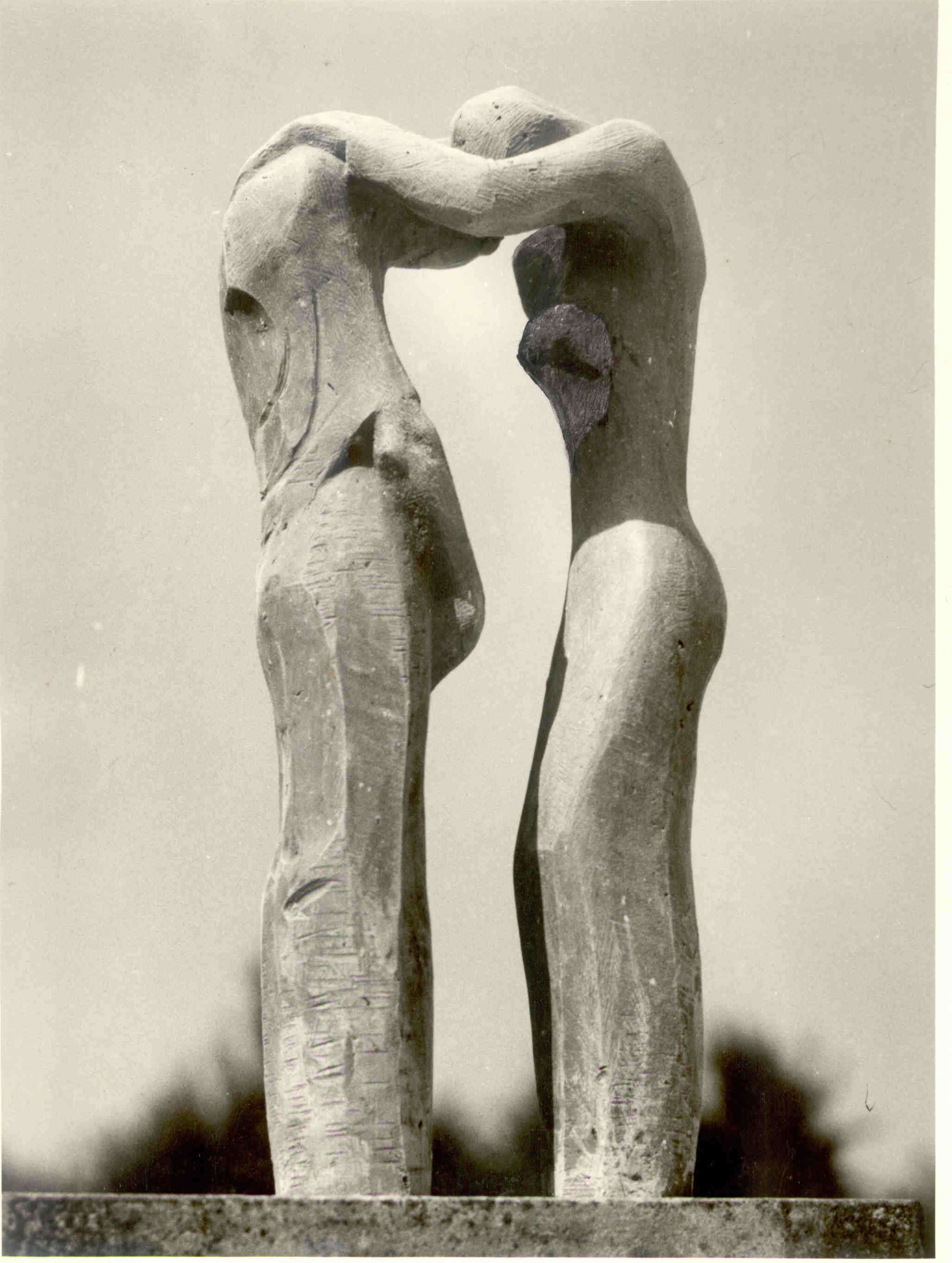 В своих записках скульптор обращал внимание на  такой факт: «Во время работы над художественным произведением нужно всегда представлять людей, смотрящих на памятник».
Жизненный и творческий путь
На протяжении всей жизни тема «Женские фигуры и торсы» была  для скульптора самой любимой. 
«Женские  фигуры  нужно  так лепить, чтобы  это была  тайна, загадка»,  –  писал  скульптор.  Или:  «Мы должны быть уверены, что фигура (русалка) существует и  не есть  какая-то эстетская форма»
Жизненный и творческий путь
Валентин Андреевич был новатором того времени. Не боялся экспериментировать, но ему приходилось постоянно укрывать такие скульптуры  в  своей  мастерской.  
«Секретарь Союза художников СССР, скульптор Олег Комов, посещая в Киеве  в 1975 году мастерскую Галочкина и восхищаясь его творчеством, признавался, что и в Москве  выставлять такие работы, как, например, «Виолончелистка» или «Борьба», тоже пока трудно,  даже  невозможно».
Сегодня скульптура «Виолончелистка»  находится в парке Музеон (ныне в Московском музее современного  искусства   на  Петровке,  25)
Жизненный и творческий путь
«Валентин  Г алочкин  особенно проявлял склонность к применению   в  своих   произведениях   законов природы.  Существа, которые не так далеко  от природы,  из которой они возникли – отчасти животные, отчасти человек,  или  такие  существа, которые произошли из деревьев, цветов,  ручьев  или  другой элементарной  жизни».
Жизненный и творческий путь
В 1986 году после Чернобыльской  катастрофы семья Галочкиных переехала в Москву,  а в 1999 году – в Германию. «Здесь, в городе Висмаре в северной Германии художник принял участие в скульптурном симпозиуме по дереву, во время которого создал  произведение «Объятие» (дуб, высота 2 м;  с 2000 года – в частной коллекции).
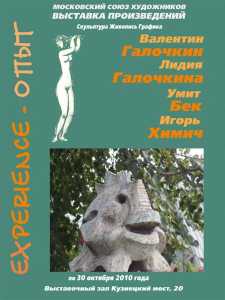 Жизненный и творческий путь
2000 – 2006 гг.  Валентин Андреевич  – член Союза  художников Германии, выставлялся в Гамбургской галерее «Raum&Kunst».
«Одна большая страсть, которая наполняла путь профессионального развития художника  была работа, и его жизнь была полна ею».
«Творения Валентина Галочкина соответствовали состоянию его души, его собственное назначение состояло в том, чтобы любить жизнь и все формы природы, и ничего не делать, что против ее законов».
«Музыка», бронза, выс. 30 см
«Сбор урожая», модель, выс. 2,5 м
«Портрет Светланы», модель, 1,5 натуры
«Материнство», модель, выс. 5 м.
«Королева», шамот, выс. 70 см.
«Девочка с птицей», выс.80 см
«Фонтан Хоровод», модель  2,5 м.
«Двое», керамика, выс. 30 см
«Рабство», мрамор, 78х65х63
«Бабин Яр»
«Прощание», дерево
«Врата Скорби», бетон, 4,5 м
«Памятник сожженному селу,высота 6 м
«Вдовы»
«Мать и дитя», выс. 30 см
«Мать  и дитя»
«Русалка»
«Русалка»
«Лежащая», бронза, дл. 80 см.
«Река»
«Виолончелистка»
«Поцелуй»
«Весна»